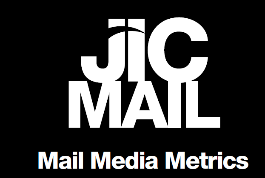 JICMAIL TOUCHPOINTS INTEGRATION 2019
© JICMAIL
1
What is IPA TouchPoints?
Specified by the requirements of the industry, on a Joint industry basis for IPA Member Agencies and Media Owners

Trusted accountable data with a complete transparency of methodology

Only incorporating the highest quality of industry data to allow confident decisions to be made

Constantly reviewed in relation to the interests of subscribers and their clients

The only industry available cross-media channel planner
#IPATouchPoints
Integrating multiple JIC sources
The only industry-available cross-media channel planner
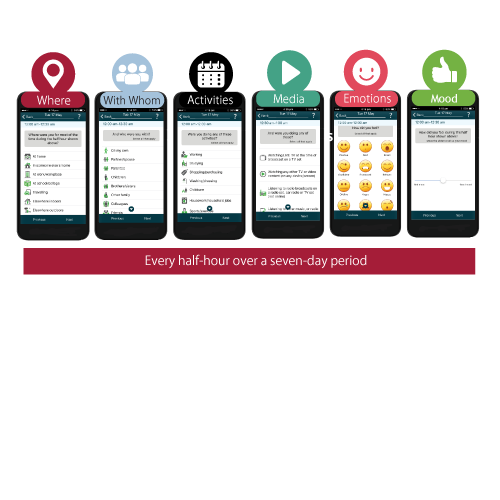 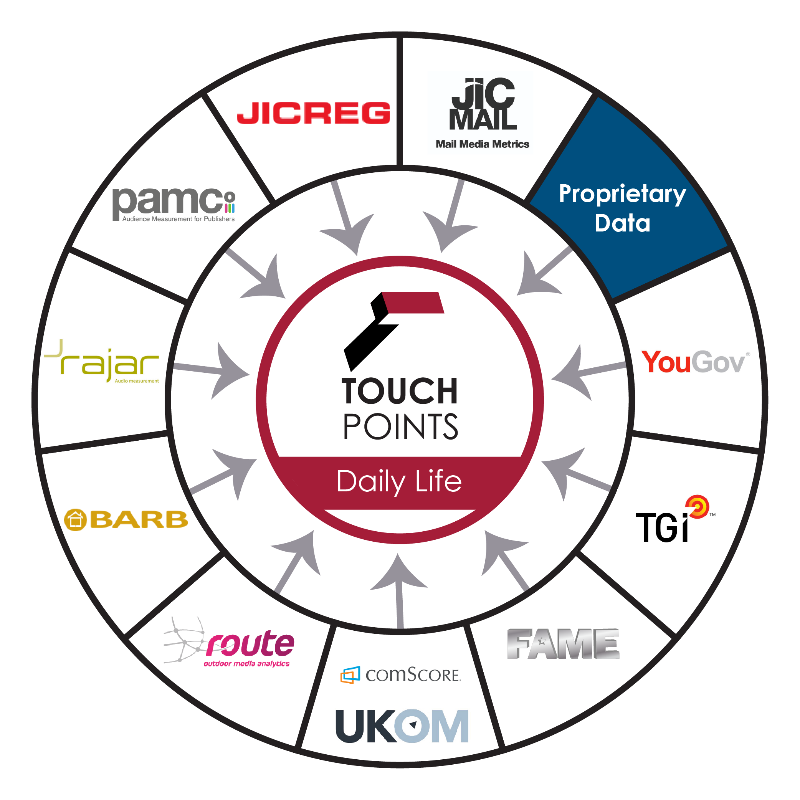 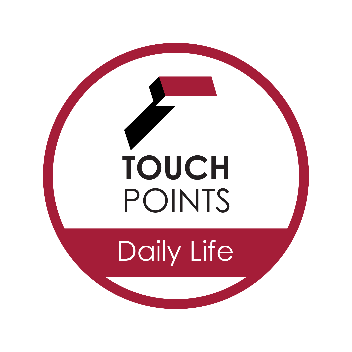 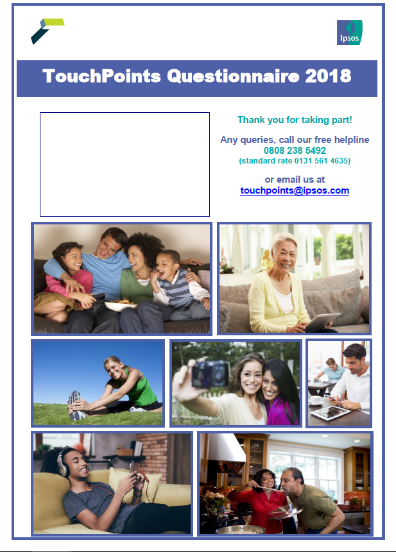 Nationally Representative
GB Sample,
6,000 adults 15+
#IPATouchPoints
Who use IPA TouchPoints?
#IPATouchPoints
JICMAIL is now part of the IPA TouchPoints ecosystem
© JICMAIL
5
Frequency builds in comparison to other media to identify effective exposure levels
© JICMAIL
6
Frequency builds across multiple target audiences
© JICMAIL
7
Actual reach exceeds targeted reach because mail is shared in the home
INPUT=
% AUDIENCE TARGETED
or
MAILING VOLUME
© JICMAIL
8
Mail’s natural frequency cap enables reach to be maximised: 400 to 450 GRPs: All Adults
© JICMAIL
9
Two thirds of the additional DM volumes happen at a frequency level of 2+ to 5+, avoiding over-exposure: All Adults
© JICMAIL
10
Mail’s natural frequency cap enables reach to maximised: 400 to 450 GRPs: Light TV Viewers (watch live TV once a month)
© JICMAIL
11
Mail delivers reach and frequency to multi-channel campaigns
TV, DIGITAL, PRINT, DM
TV, DIGITAL, PRINT
TV, DIGITAL, PRINT, DM, DOOR DROPS
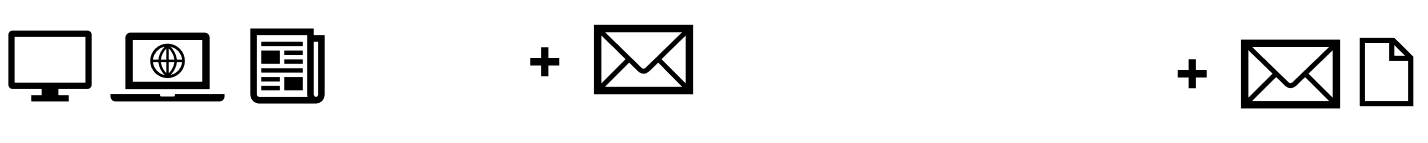 20.8 million
21.3 million
20 million
+6%
+4%
79% reach
81% reach
76% reach
+7%
+4%
292 GRPs
316 GRPs
251 GRPs
+16%
+26%
Av Freq 3.72
Av Freq  3.92
Av Freq 3.32
+18%
+12%
Schedule details: 2 print ads in Daily Mirror, 2 in Daily Mail 10 mill digital impression, 4.8 mill female targeted, 200 TVRs ALL commercial TV. DM targeting 10% of the population, Door Drops targeting 15% of the population
© JICMAIL
12
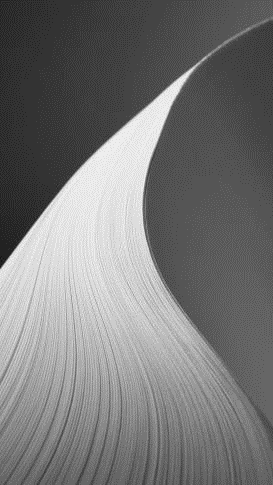 Available to JICMAIL and IPA TouchPoints subscribers
To find out more contact
ian@jicmail.org.uk
Copyright JICMAIL